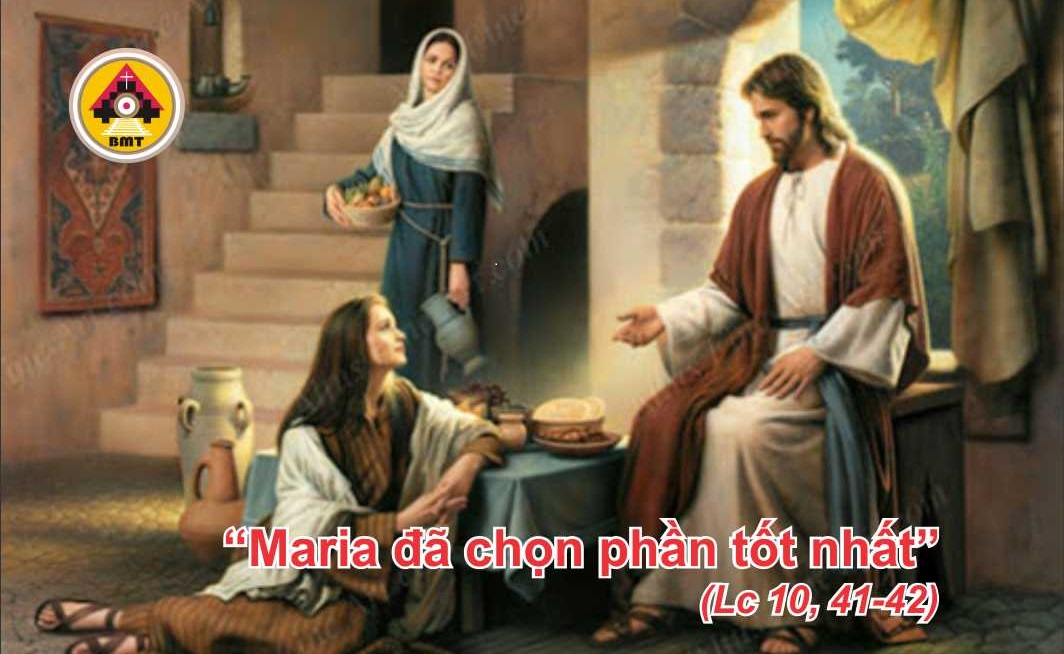 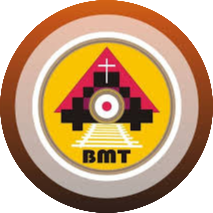 CHÚA NHẬT XVI THƯỜNG NIÊN – C
Ca Nhập Lễ
Kìa Thiên Chúa phù trợ tôi, Chúa đang nâng đỡ tâm hồn tôi. Tôi đã tự nguyện hiến dâng lễ vật lên Chúa, và lạy Chúa, tôi sẽ ca tụng danh Ngài, vì danh Ngài thiện hảo.
KINH VINH DANH
Bài Đọc 1: St 18, 1-10a
“Ðối với Thiên Chúa có gì khó đâu. Ta trở lại thăm ông và Sara được một đứa con trai”.
Trích sách Sáng Thế
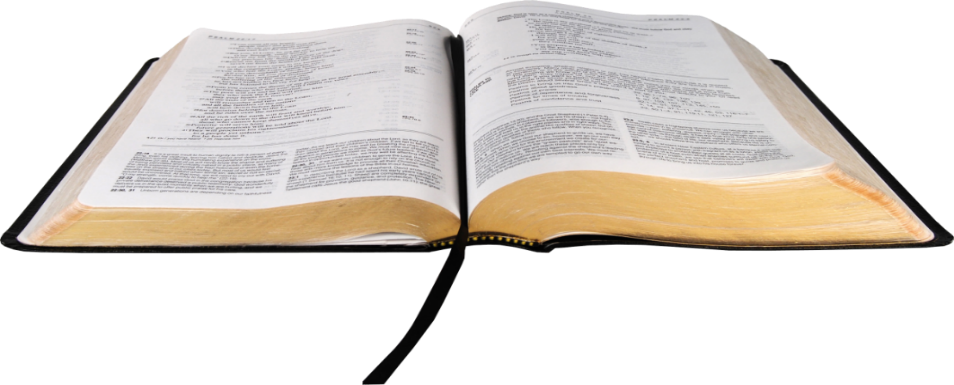 Đáp Ca:
Tv 14, 2-3ab. 3cd-4ab. 5
Lạy Chúa, ai được cư ngụ trên núi thánh của Chúa? (c. 1a)
Bài Đọc 2: Cl 1, 24-28
“Mầu nhiệm ẩn giấu từ muôn thuở, nhưng nay đã được tỏ bày cho các thánh”.
Trích thư Thánh Phaolô Tông đồ gửi tín hữu Côlôxê.
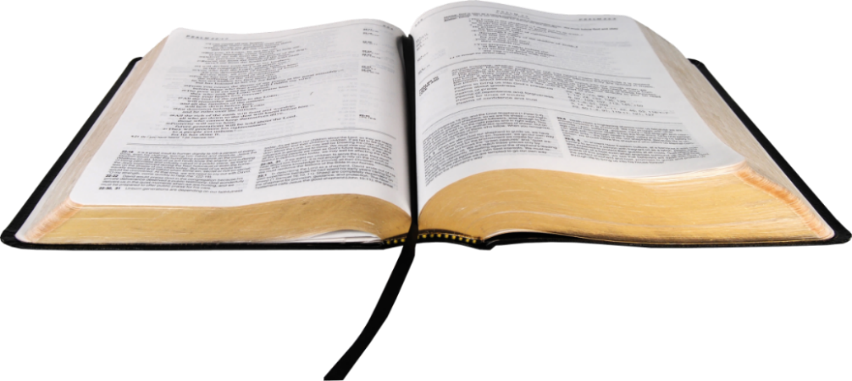 Alleluia: Mt 4, 4b
Alleluia-alleluia: – Người ta sống không nguyên bởi bánh, nhưng bởi mọi lời do miệng Thiên Chúa phán ra. –   Alleluia.
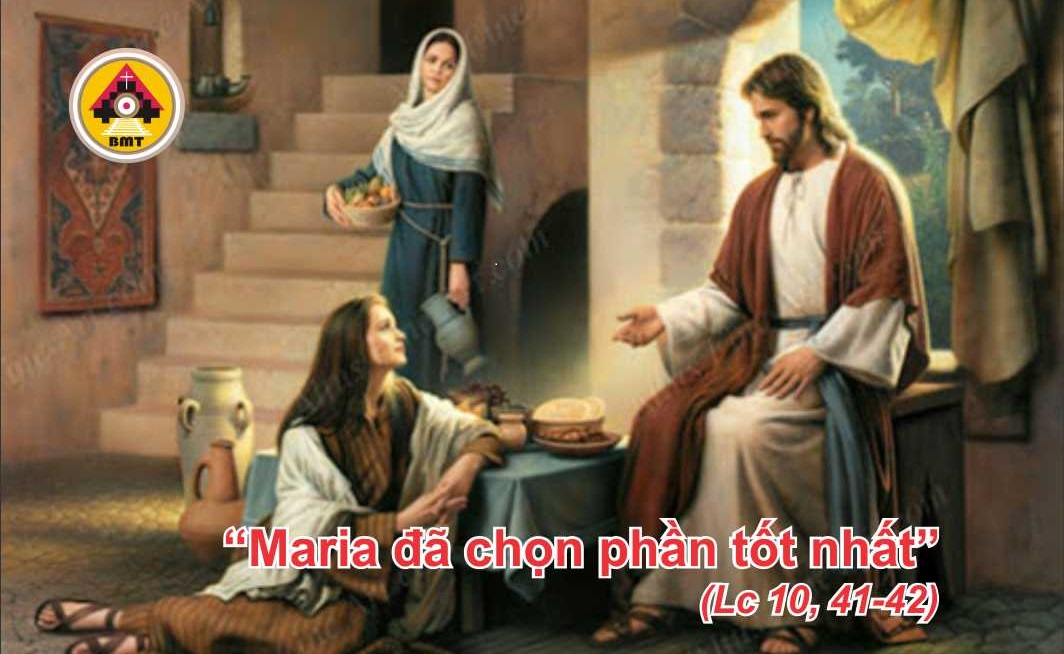 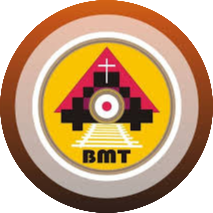 Phúc Âm: Lc 10, 38-42
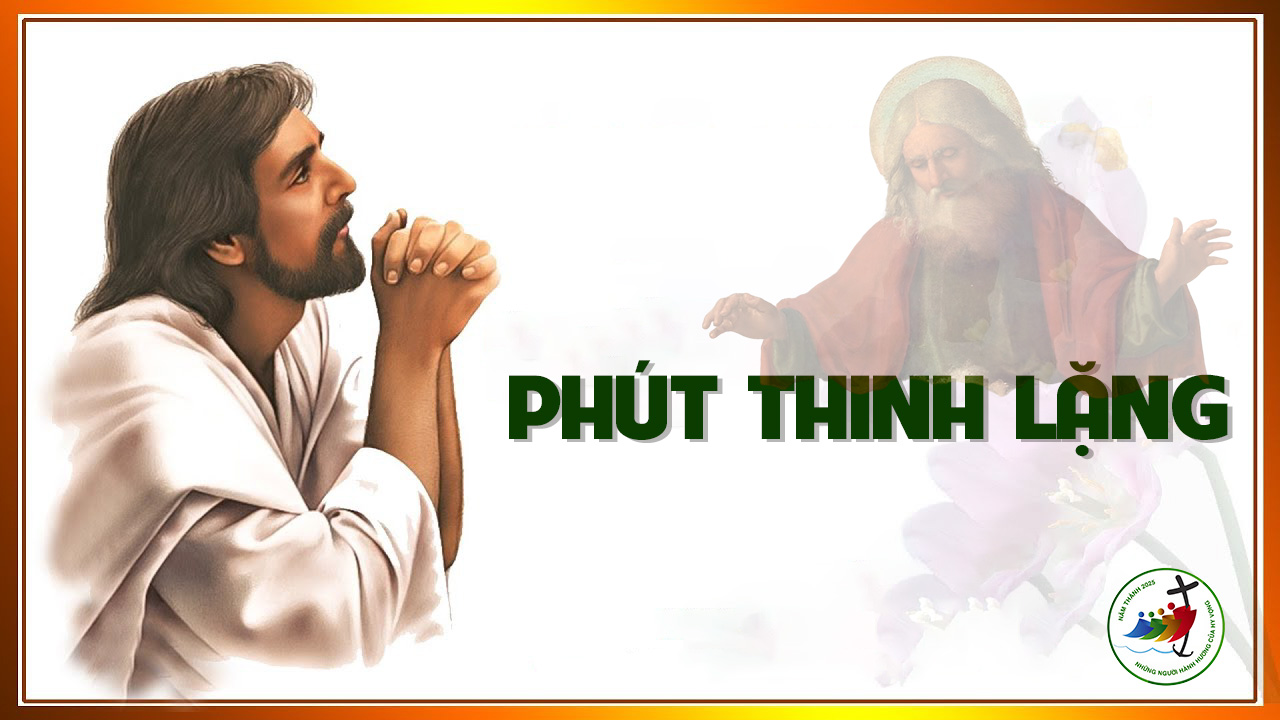 KINH TIN KÍNH
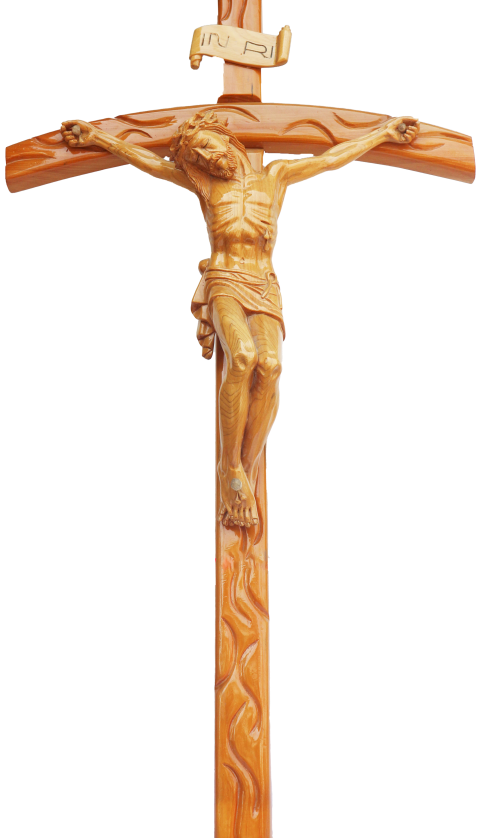 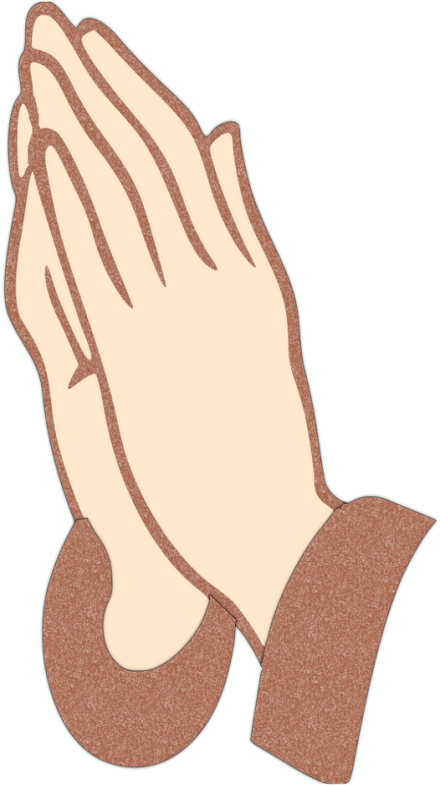 LỜI NGUYỆN TÍN HỮU
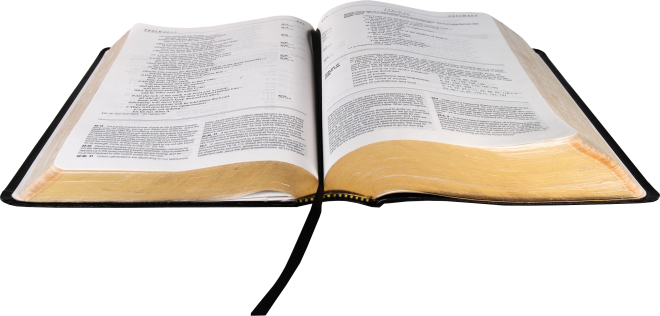 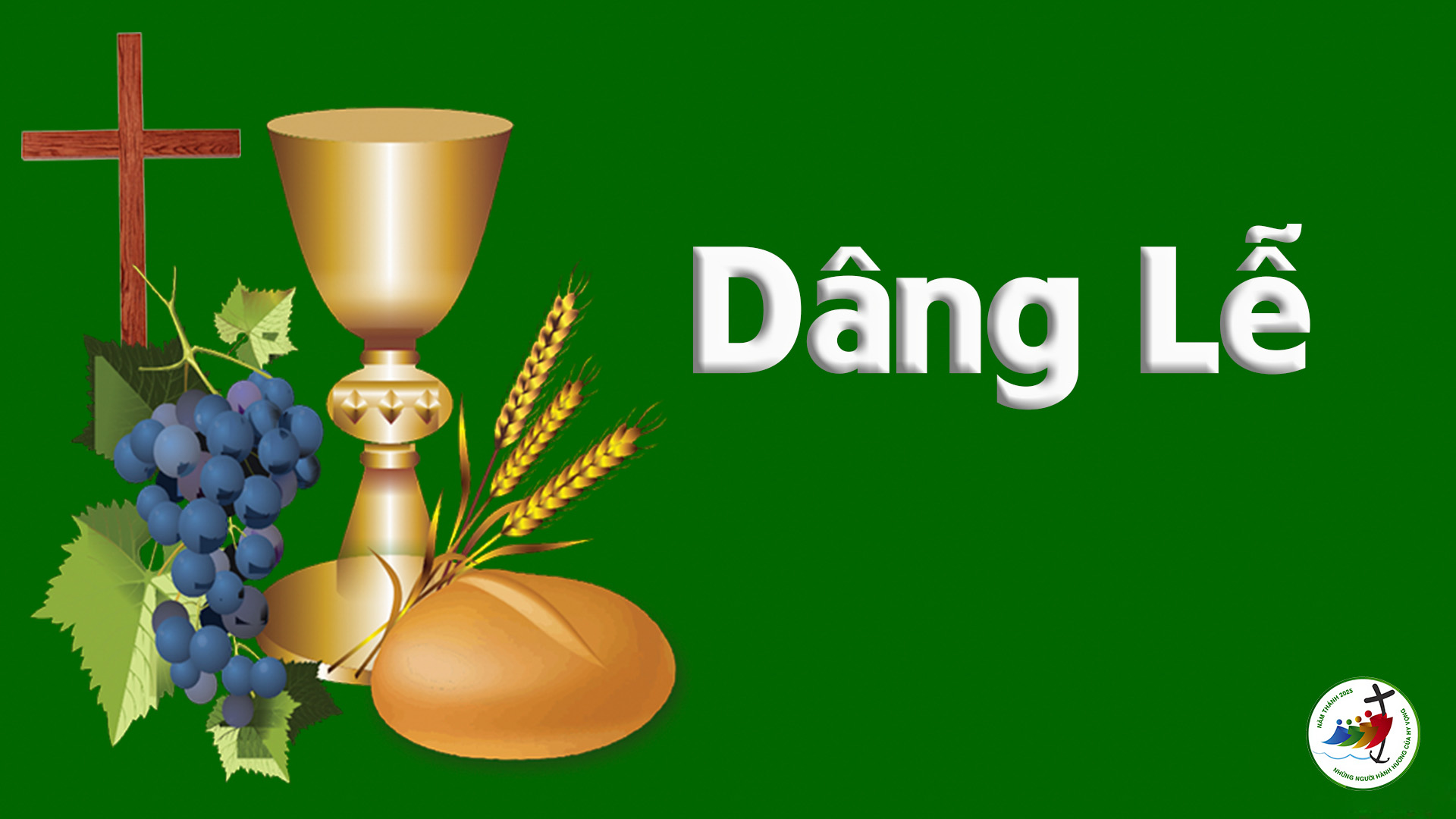 CA HIỆP LỄ
Chúa đã làm những điều lạ lùng đáng ghi nhớ, Chúa thật là Đấng nhân hậu và từ bi; Người đã ban lương thực cho những ai tôn sợ Người.
Ca Kết Lễ
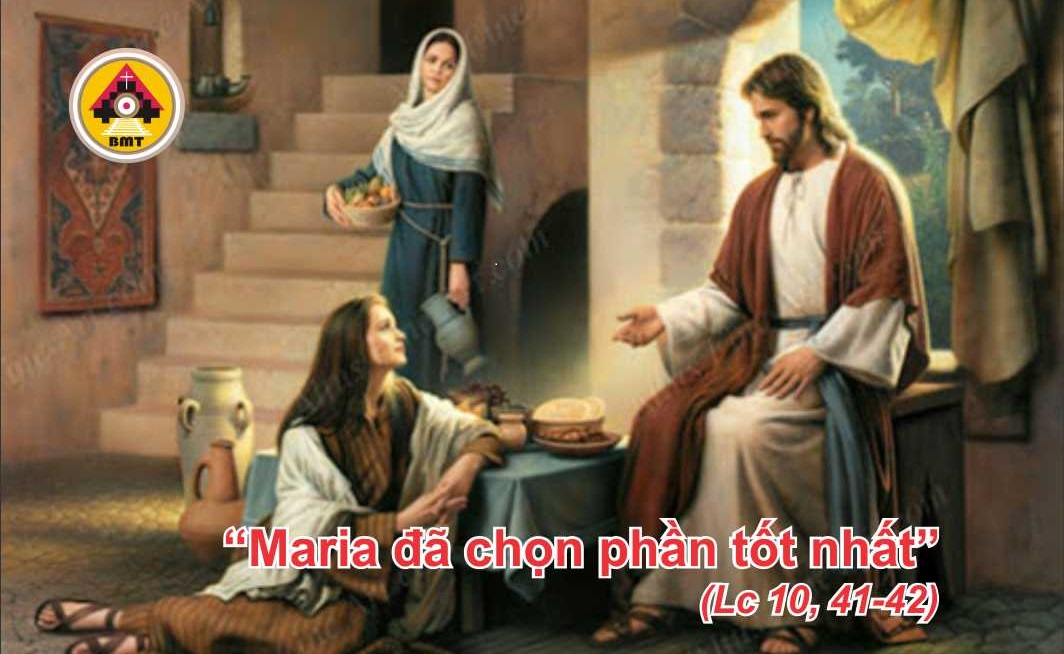 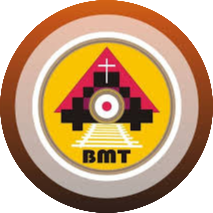 CHÚA NHẬT XVI THƯỜNG NIÊN – C